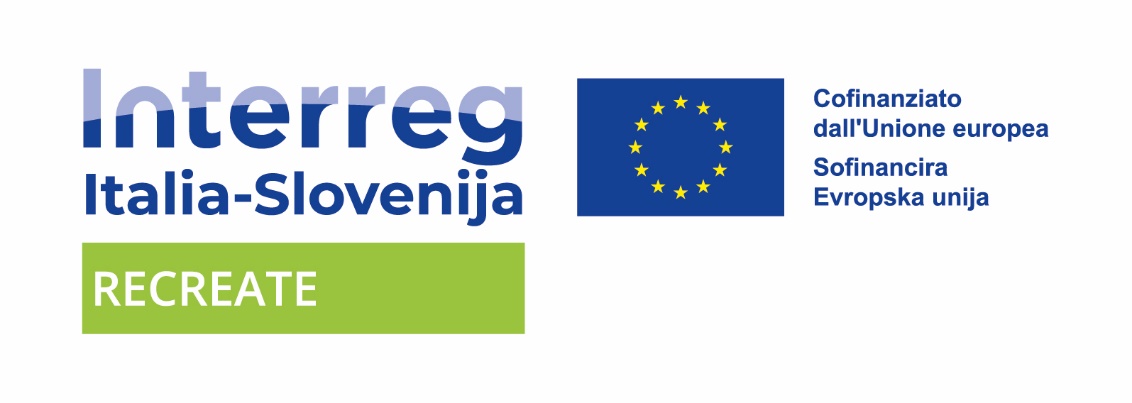 RECREATE WP2 D2.5.1 D2.5.2
Training operatori ecocentro mobile
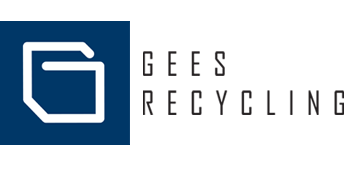 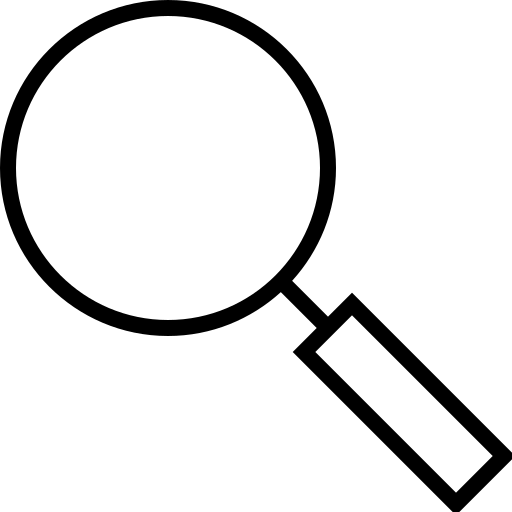 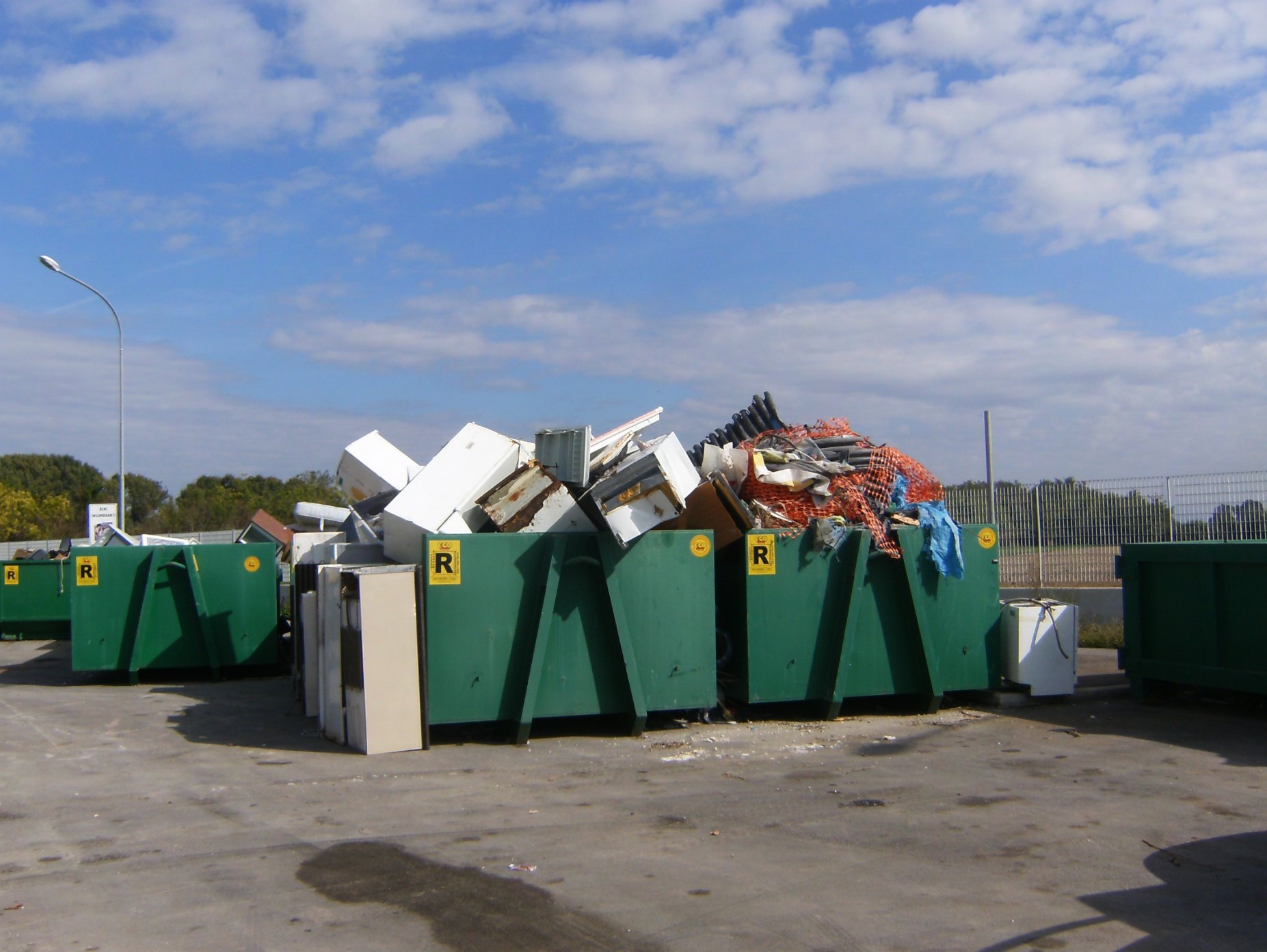 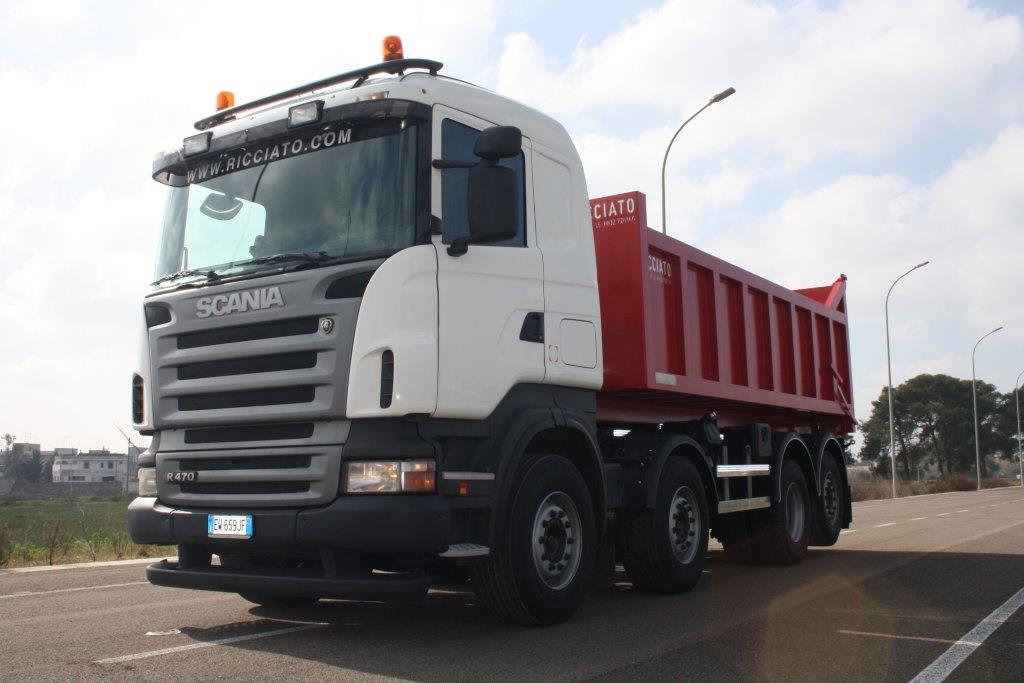 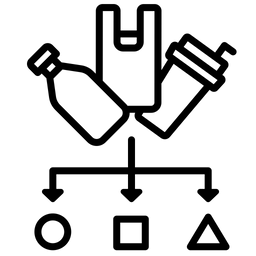 selezione/selection
Raccogliere/collect
Trasportare/transport
from GRP waste to furniture for public spaces
Identificazione dei compositi in resina termoindurente rinforzati con fibra sintetica  / Identification of synthetic fiber reinforced thermosetting resin composites
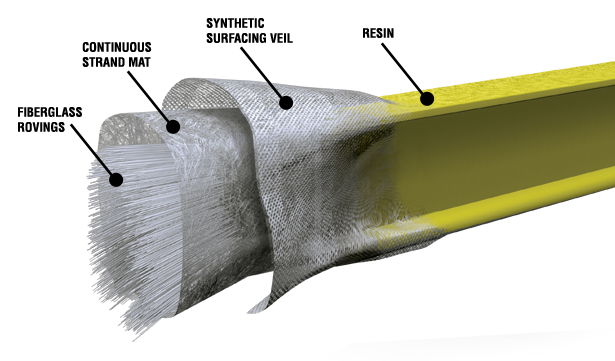 Tipologia e selezione materiali / Type and selection of materials
Skateboard fibra di carbonio / carbon fiber skateboard
Skateboard vetroresina / fiberglass skateboard
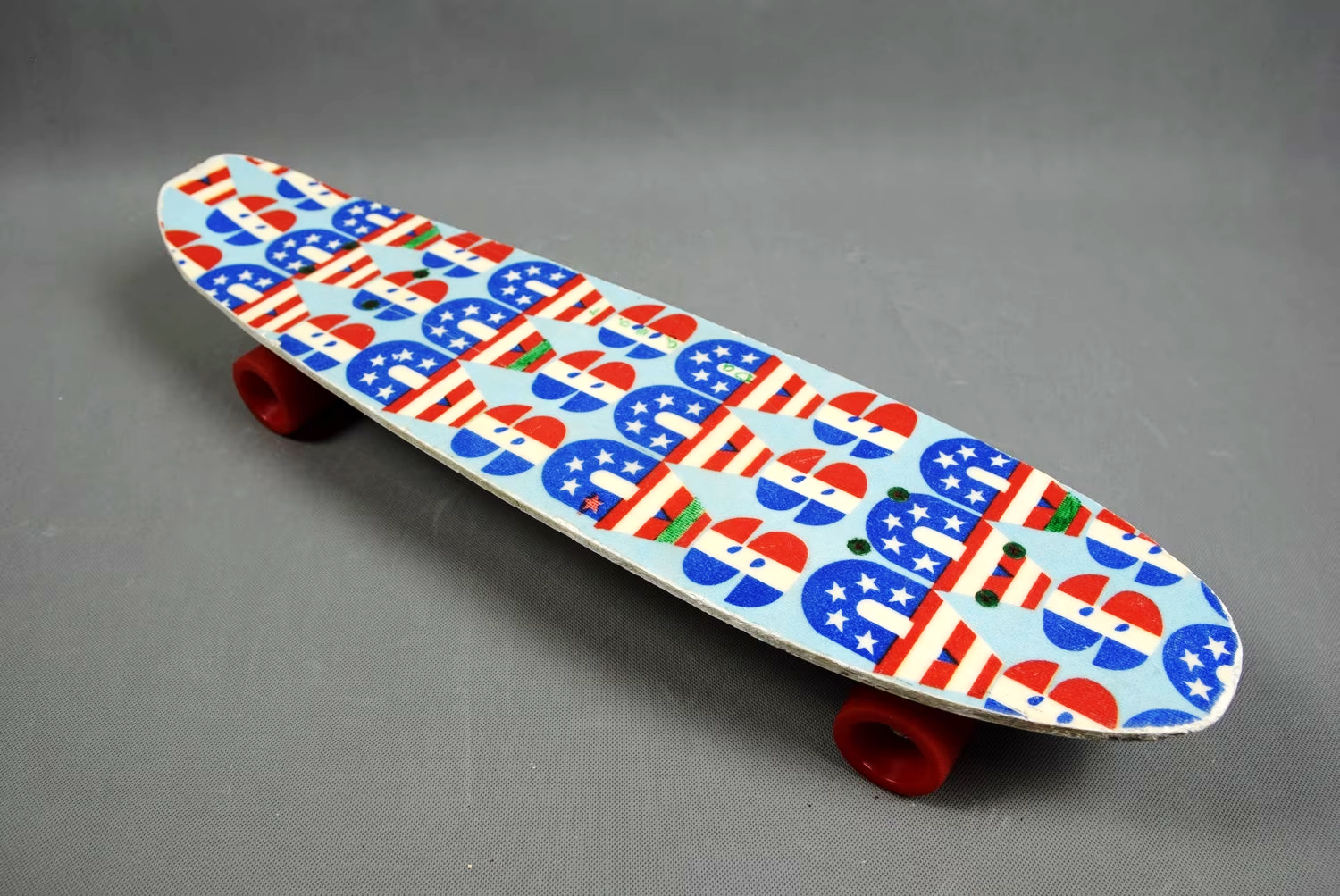 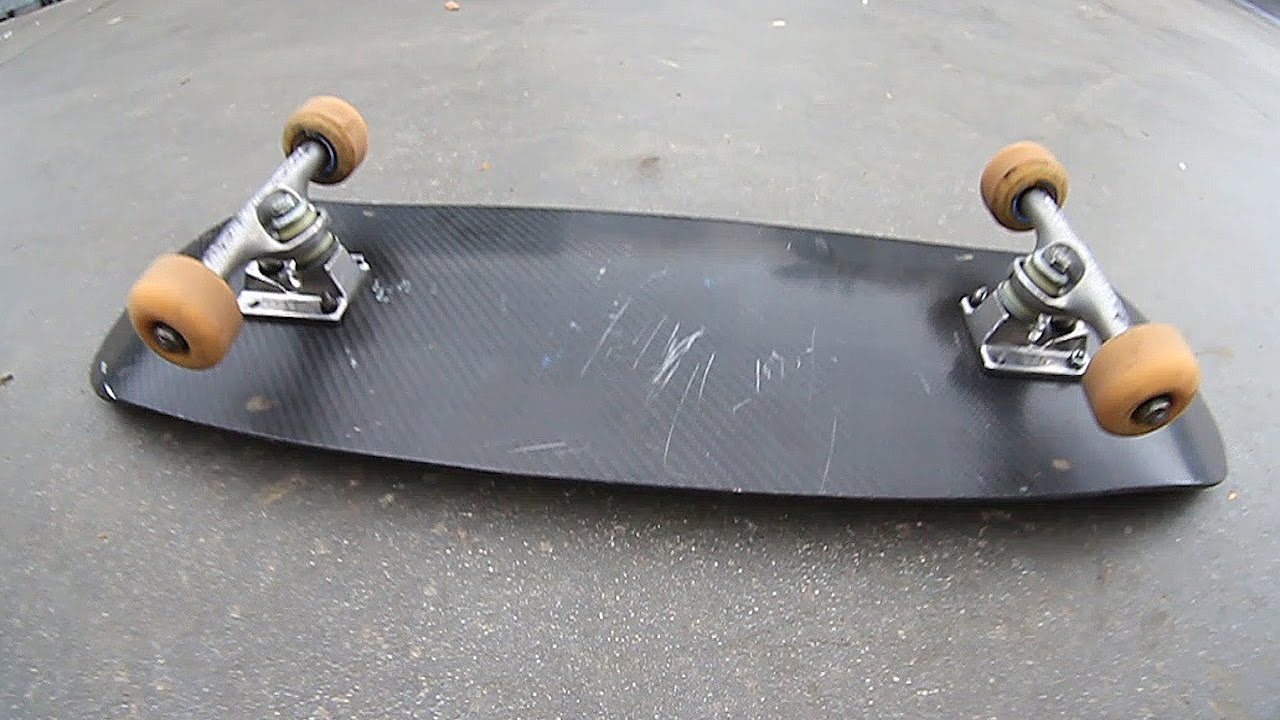 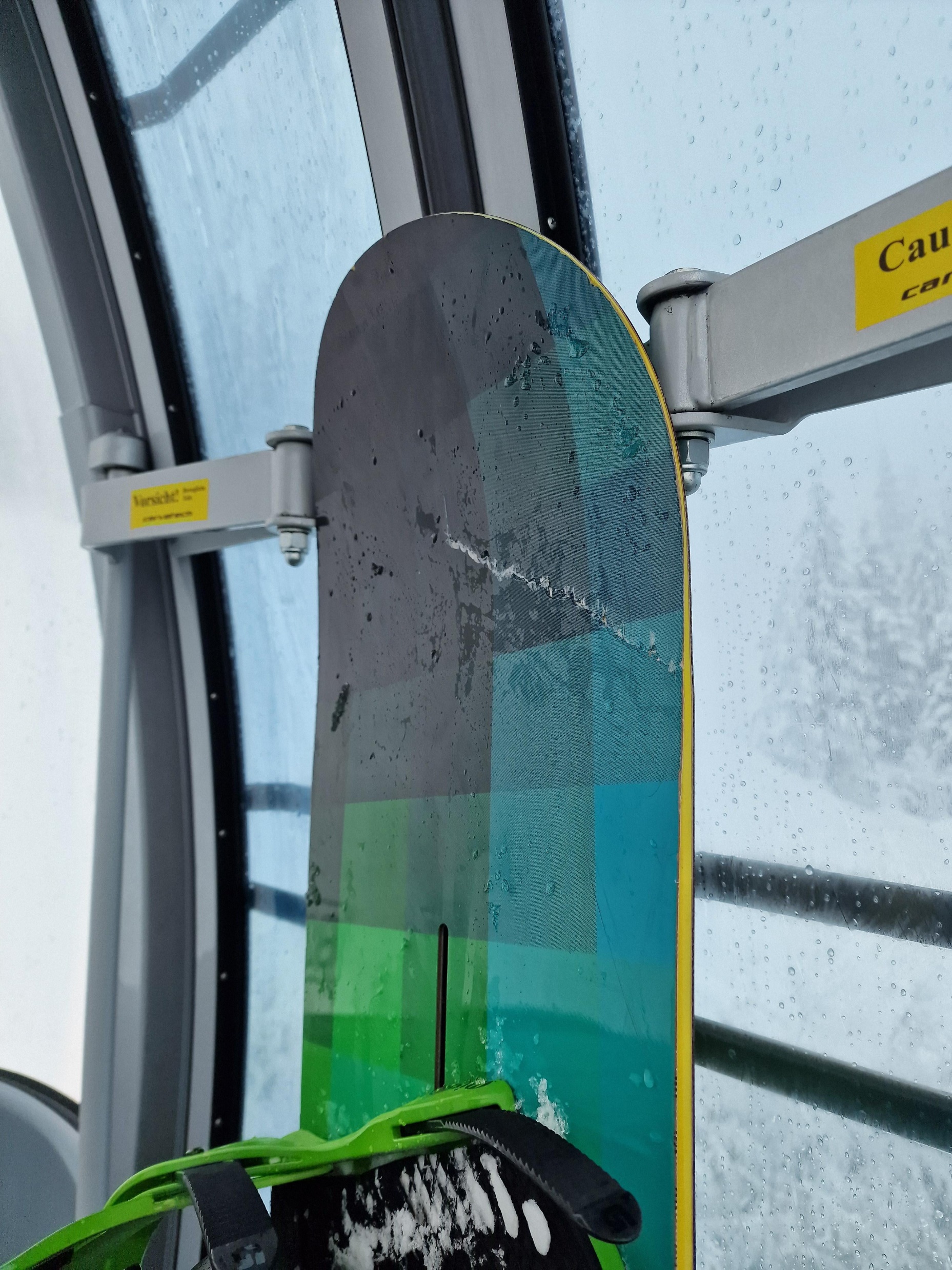 Tipologia e selezione materiali / Type and selection of materials
Sci e snowboard in composito / composit skis and snowboard
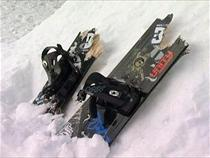 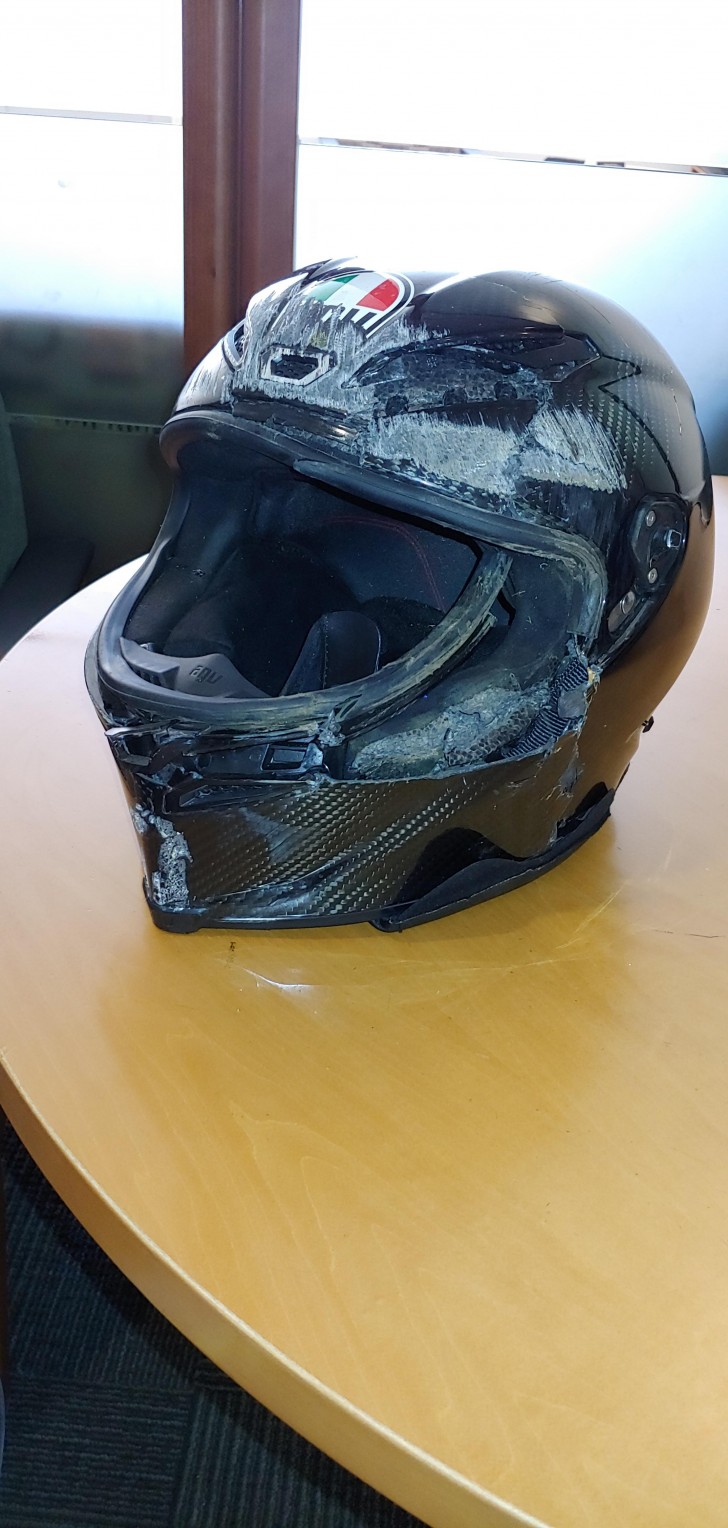 Tipologia e selezione materiali / Type and selection of materials
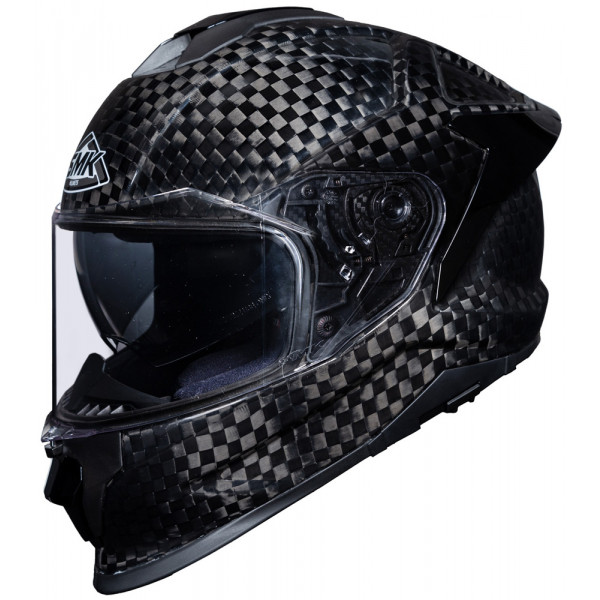 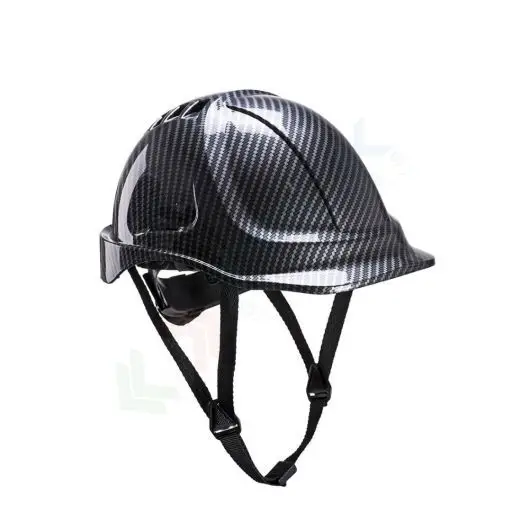 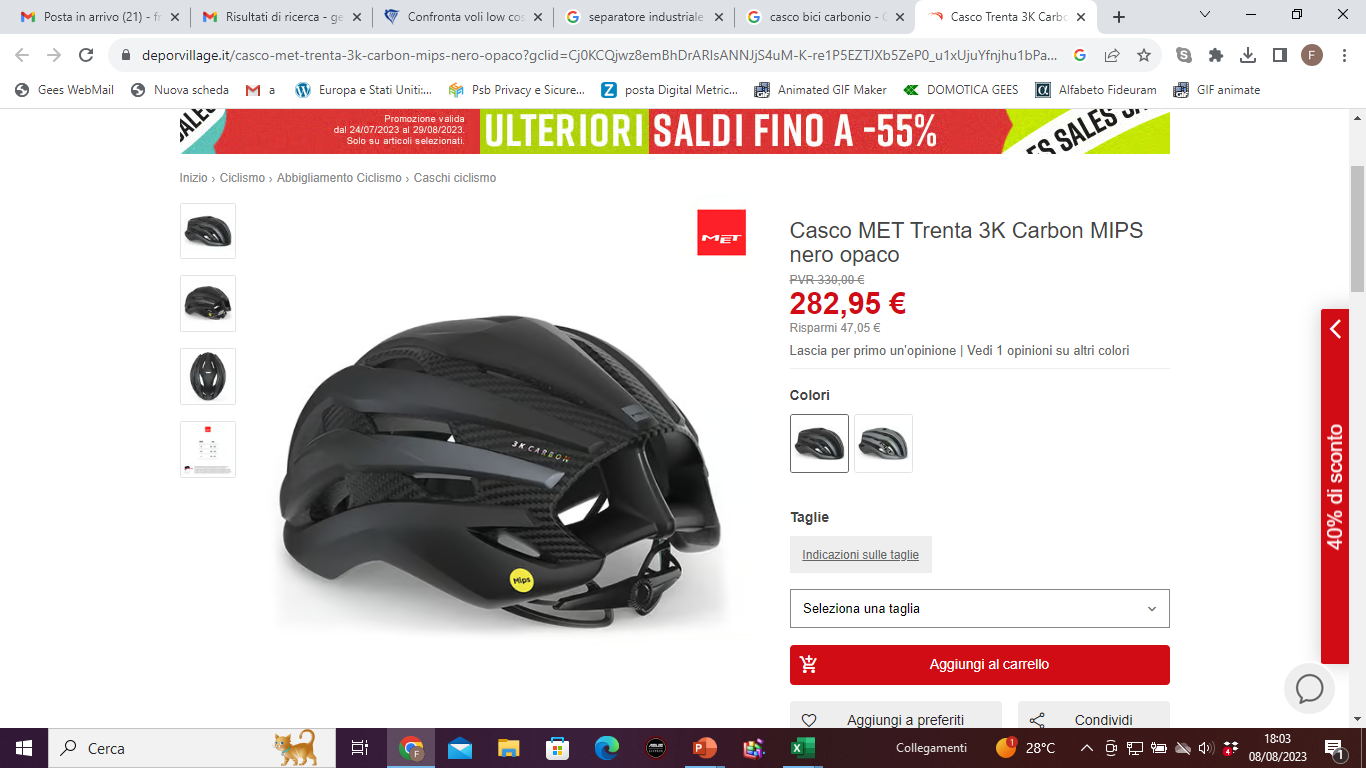 caschi in composito / composit helmet
Tipologia e selezione materiali / Type and selection of materials
Bauli per auto e moto / luggage rack for cars and motorbikes
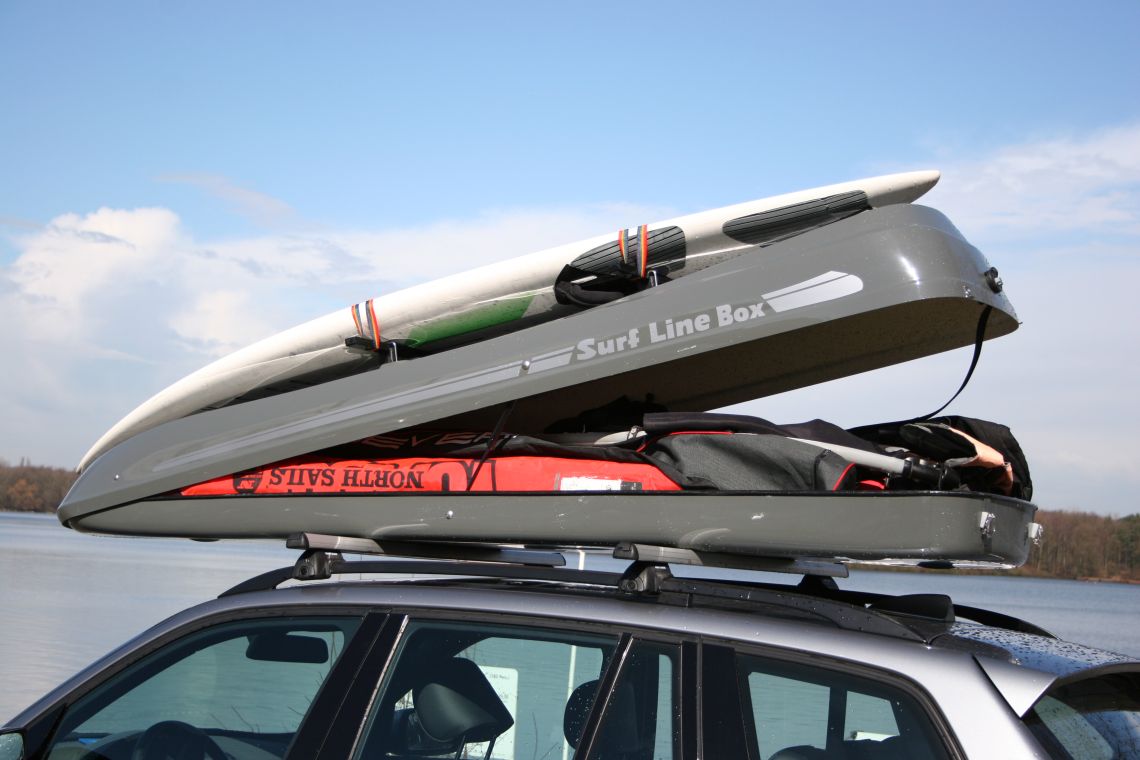 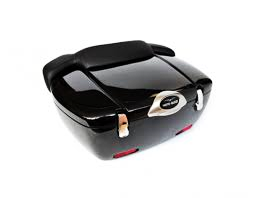 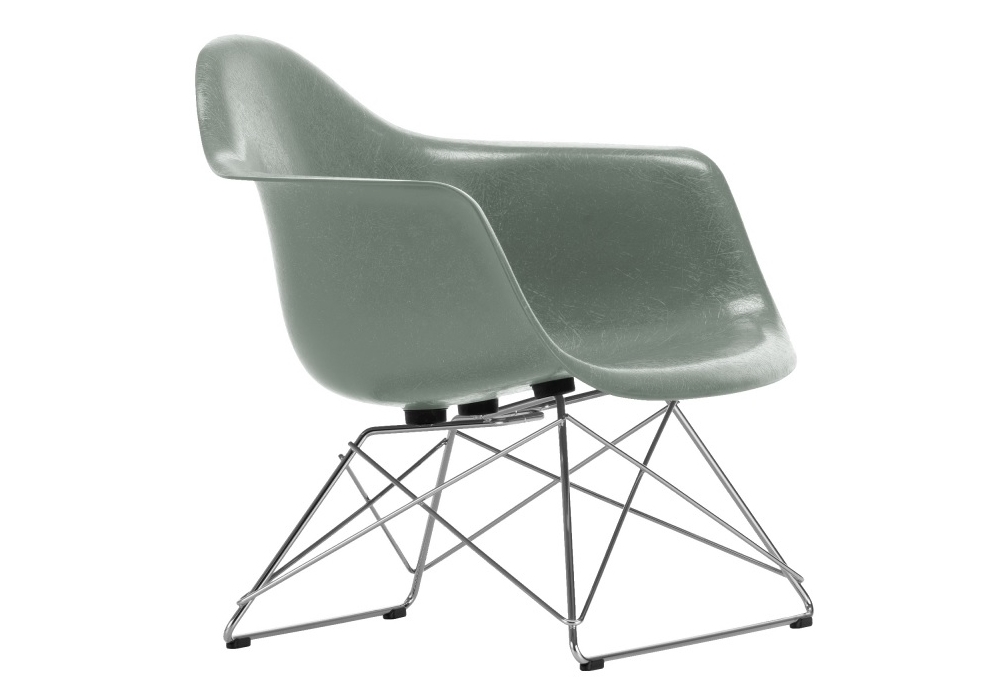 Tipologia e selezione materiali / Type and selection of materials
Sedia e tavoli in vetroresina / fiberglass tables and chairs
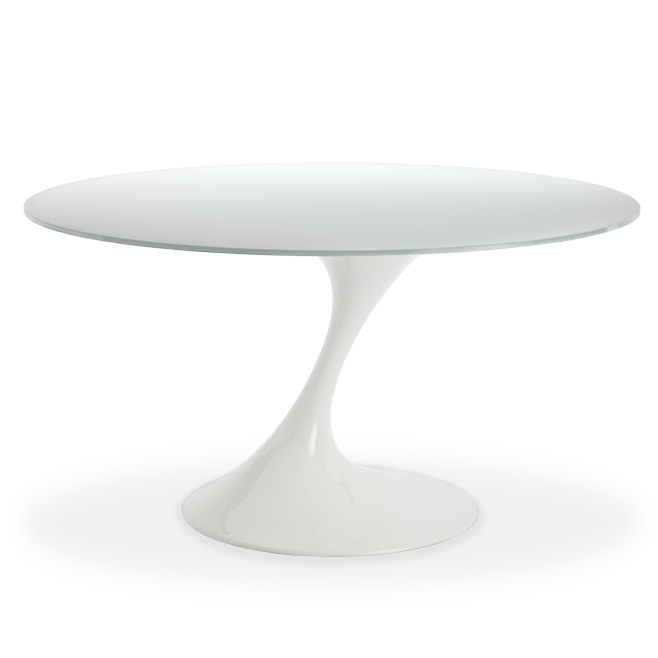 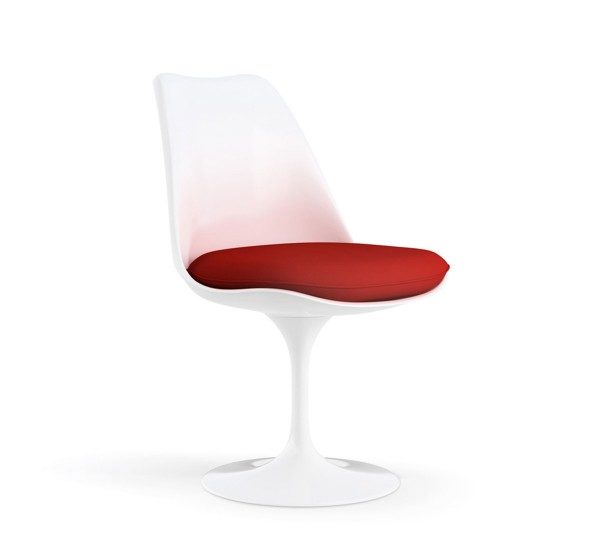 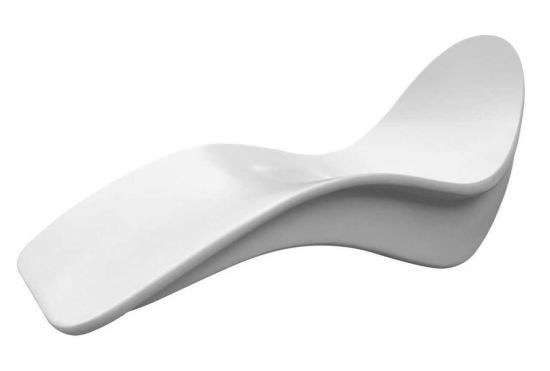 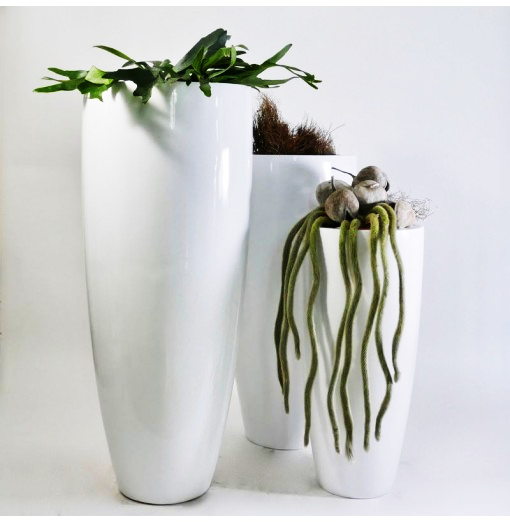 Tipologia e selezione materiali / Type and selection of materials
Copri vaso  in vetroresina / fiberglass pot cover
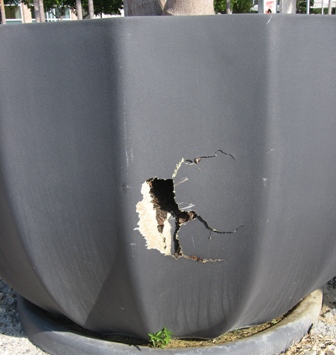 Tipologia e selezione materiali / Type and selection of materials
Giochi e insegne in vetroresina / three-dimensional models and fiberglass games
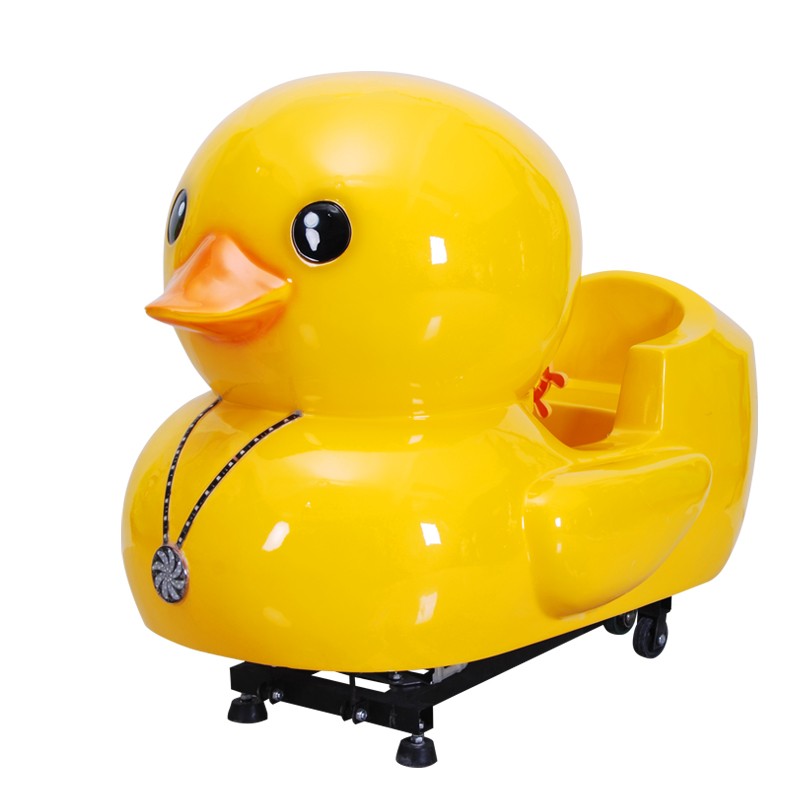 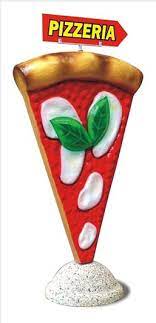 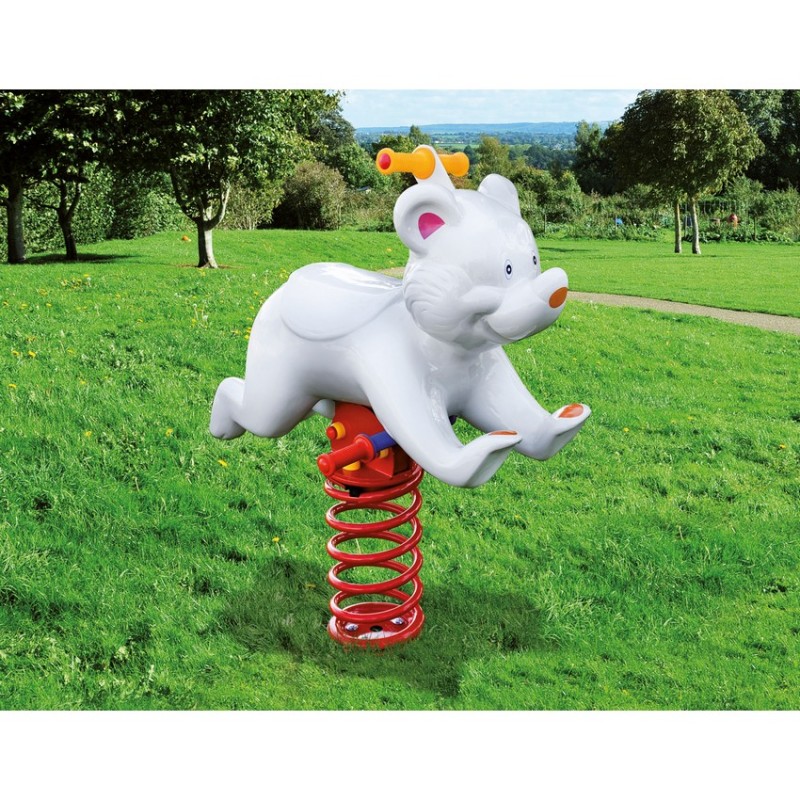 Tipologia e selezione materiali / Type and selection of materials
Scivolo in vetroresina / fiberglass slide
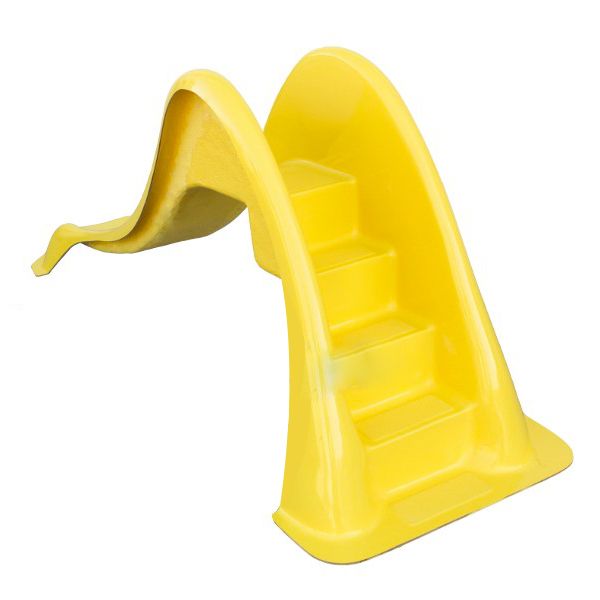 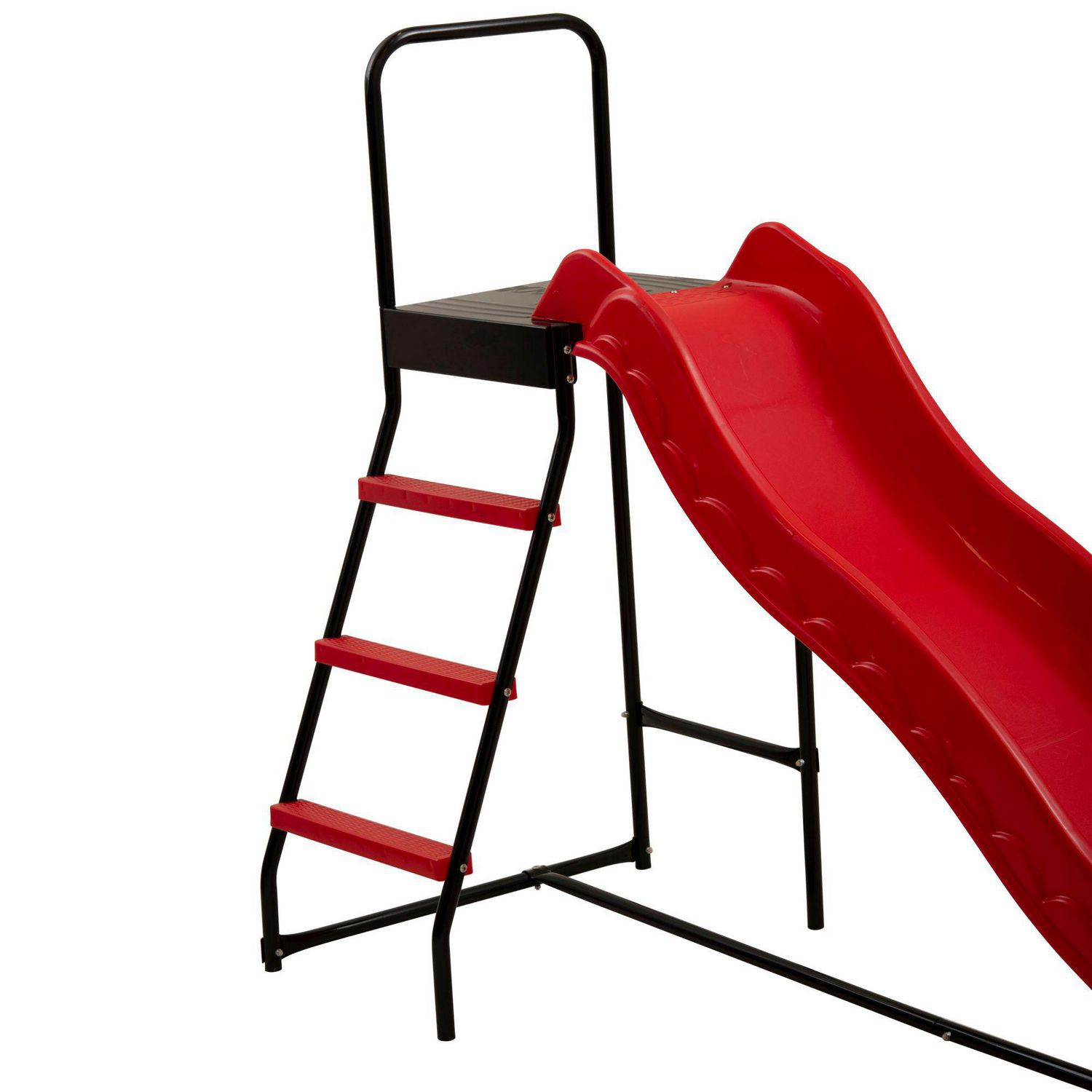 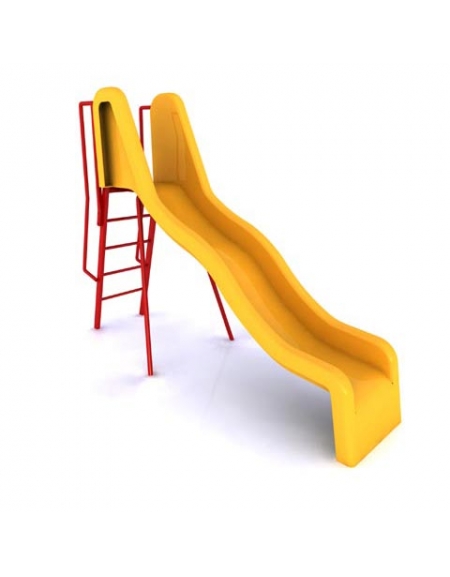 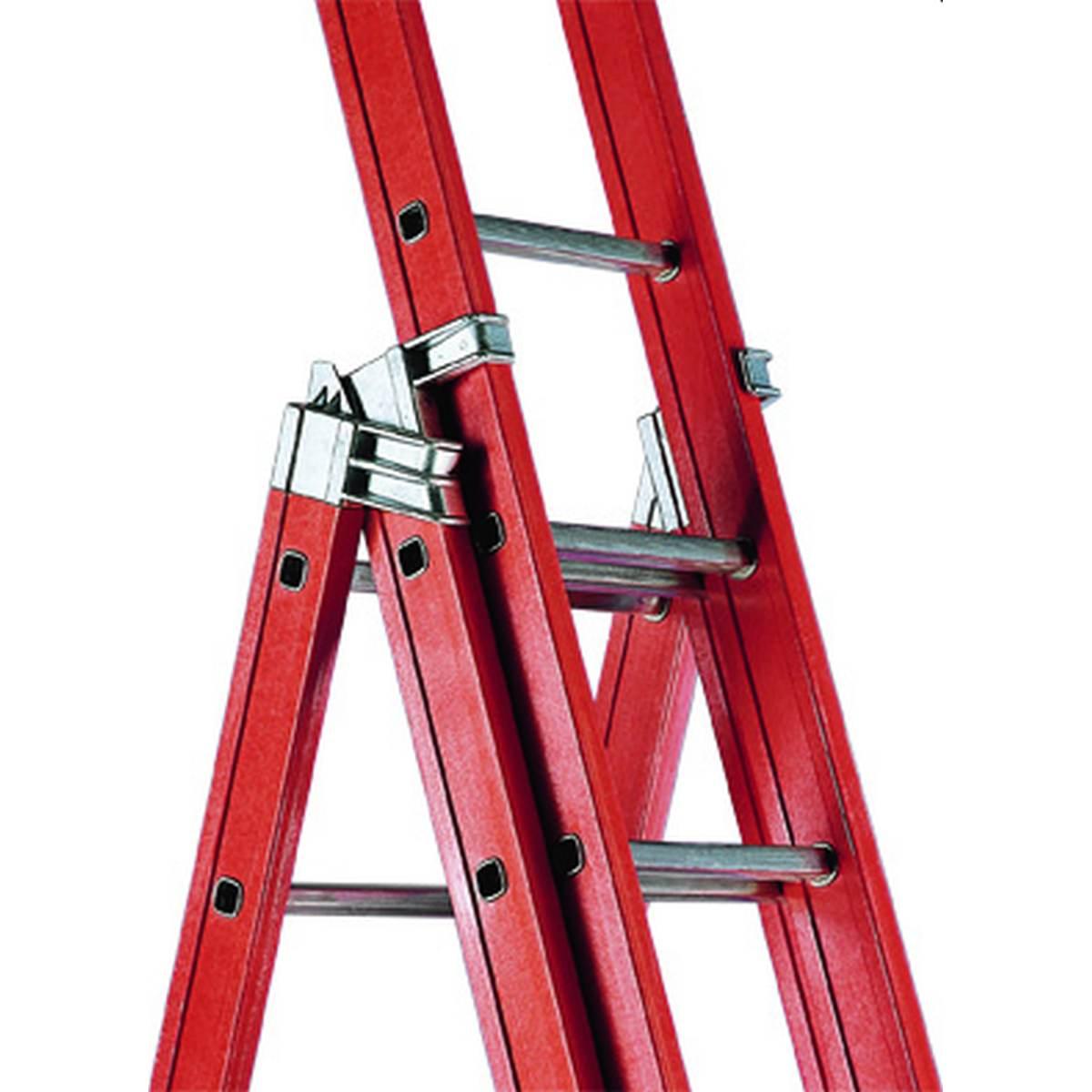 Tipologia e selezione materiali / Type and selection of materials
scala in vetroresina / fiberglass stairs
Tipologia e selezione materiali / Type and selection of materials
Rampa pieghevole in vetroresina / fiberglass Folding ramp
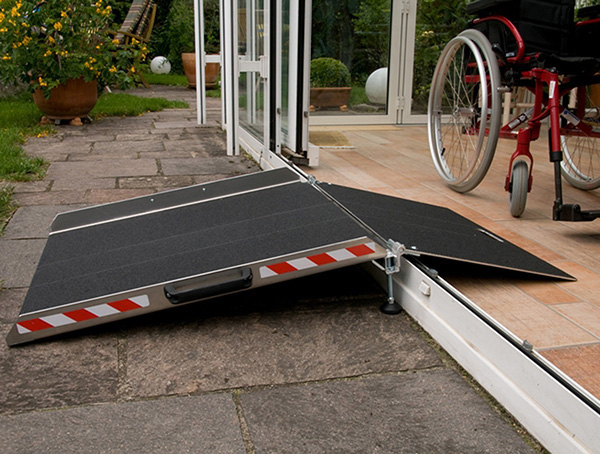 Tipologia e selezione materiali / Type and selection of materials
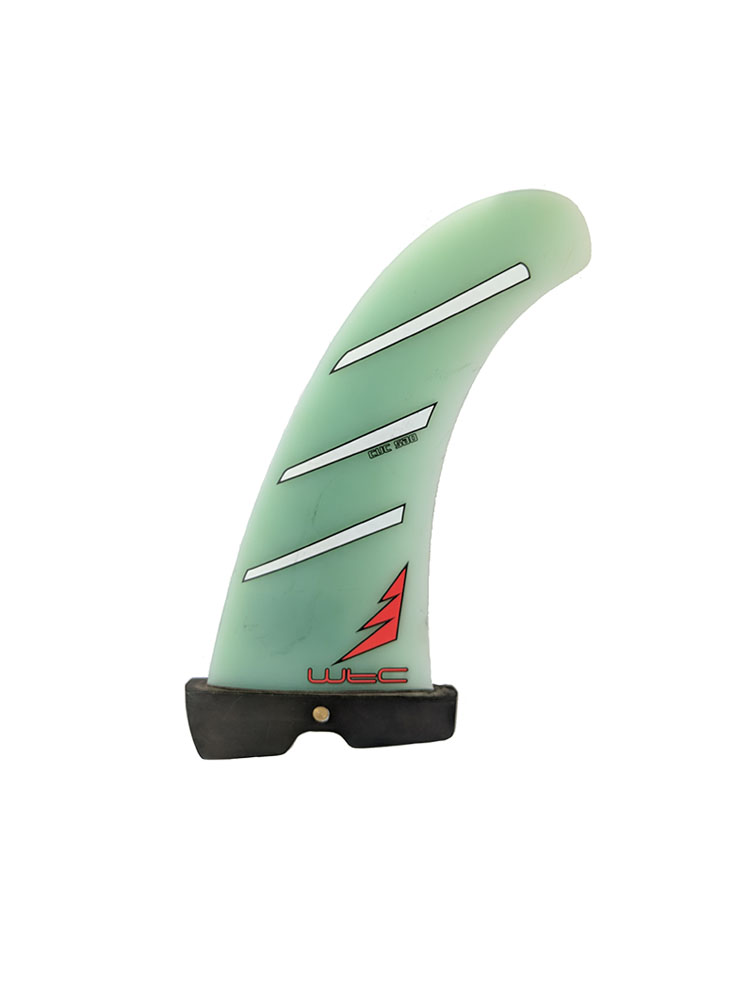 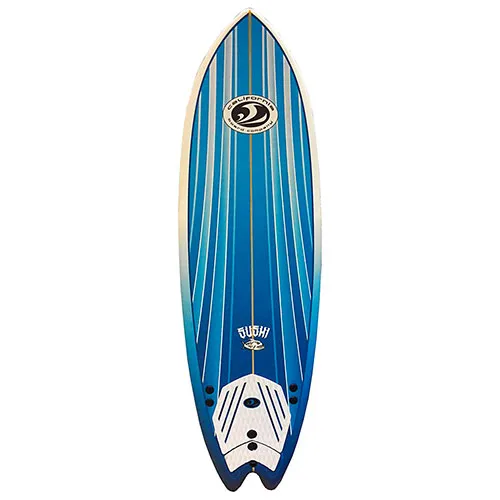 Attrezzature per sport acquatici/ Water sports equipment
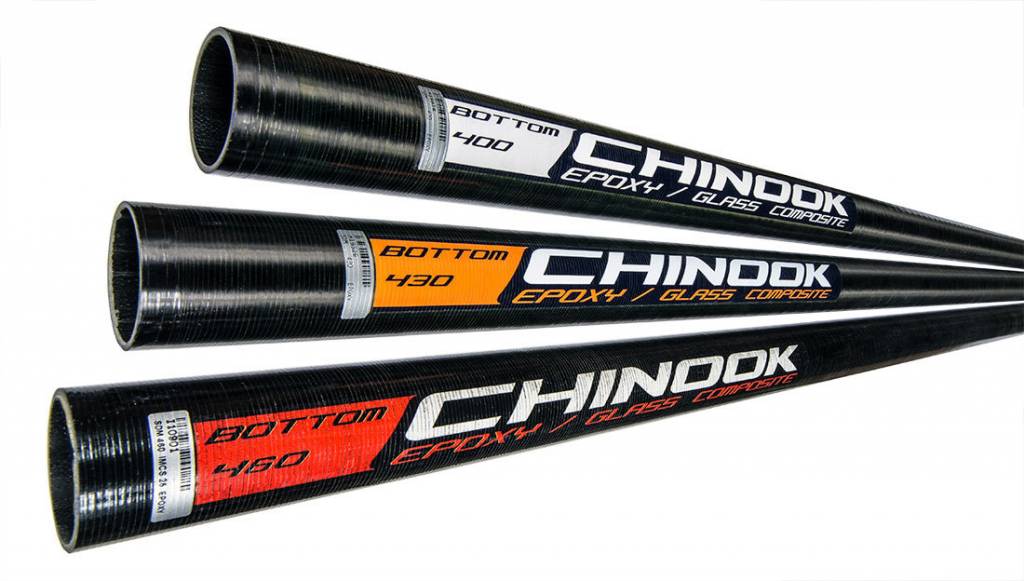 Tipologia e selezione materiali / Type and selection of materials
Racchette da tennis e padel in composito / Composite tennis and padel rackets
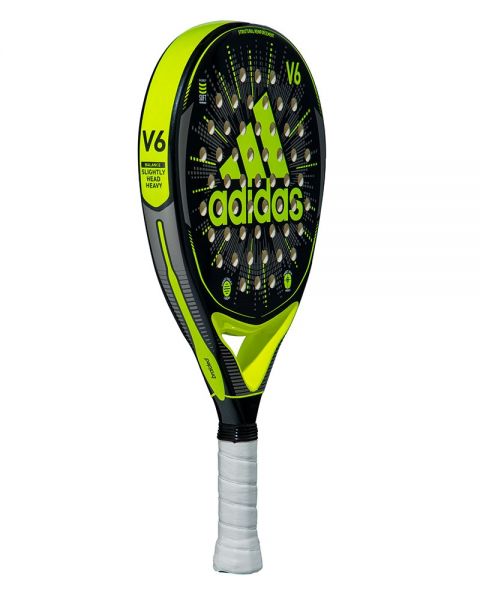 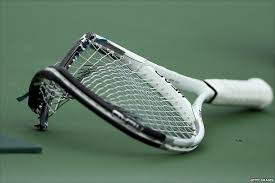 Tipologia e selezione materiali / Type and selection of materials
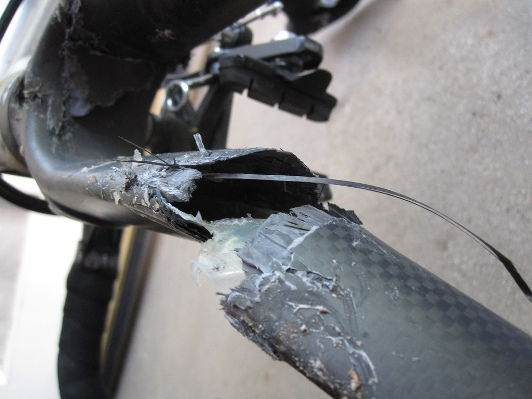 Telaio bicicletta in composito / composite bicycle frame
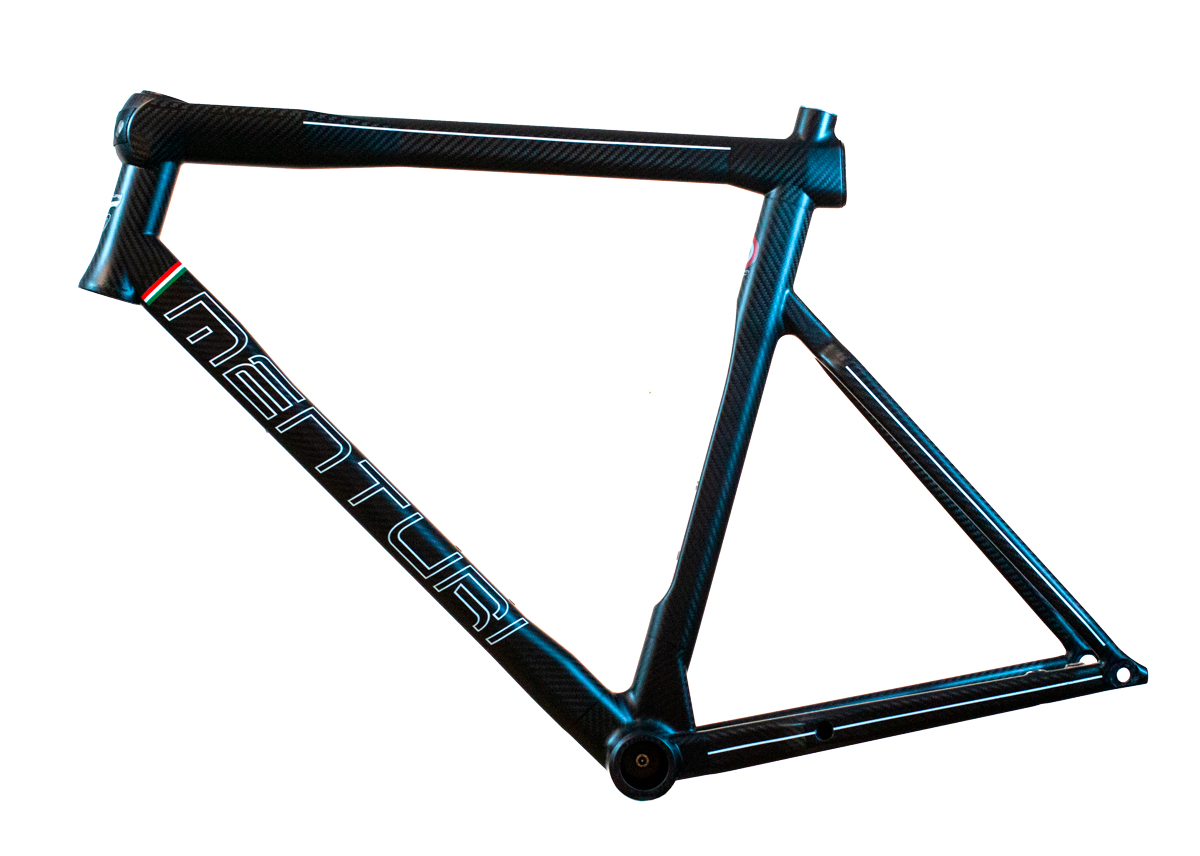 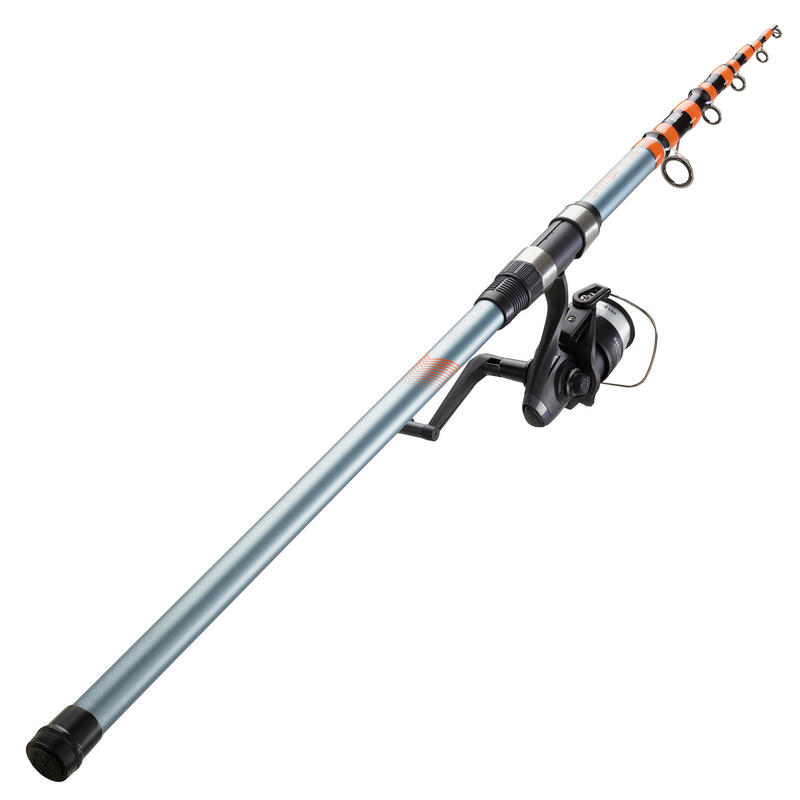 Tipologia e selezione materiali / Type and selection of materials
Canna da pesca in composito / composite fishing rod
Suggerimenti per distinguere un composito in resina termoindurente da un oggetto in termoplastico/ Tips for distinguishing a thermosetting resin composite from a thermoplastic object
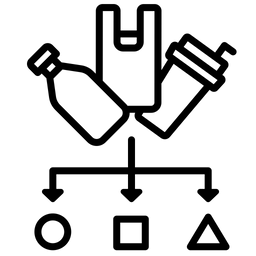 Un composito in resina termoindurente rinforzato con fibre non è mai perfettamente trasparente / A fiber-reinforced thermoset resin composite is never perfectly transparent
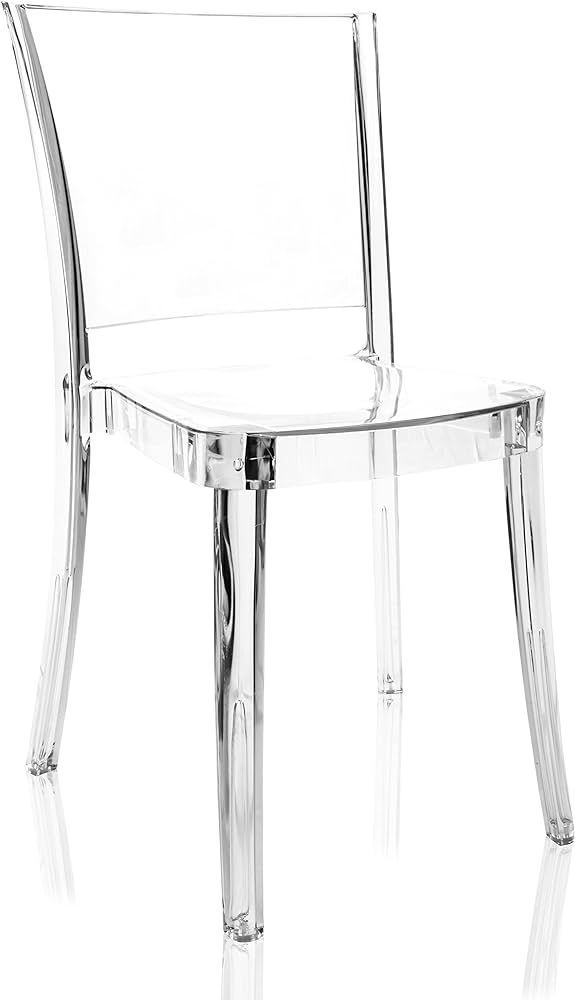 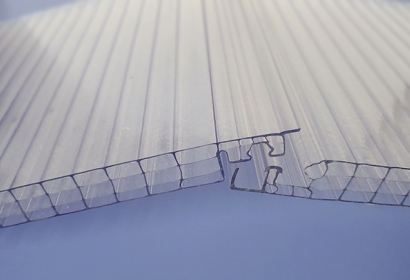 X
X
Un composito in resina termoindurente rinforzato con fibre non è mai elastico / A fiber-reinforced thermoset resin composite is never elastic
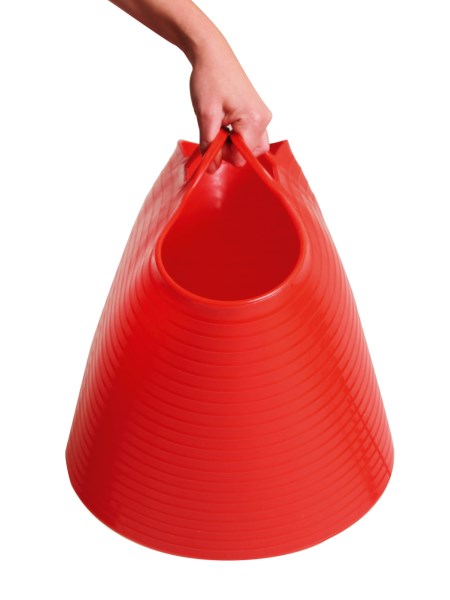 X
Un composito in resina termoindurente rinforzato con fibre non è mai una schiuma flessibile / A fiber-reinforced thermoset resin composite is never a flexible foam
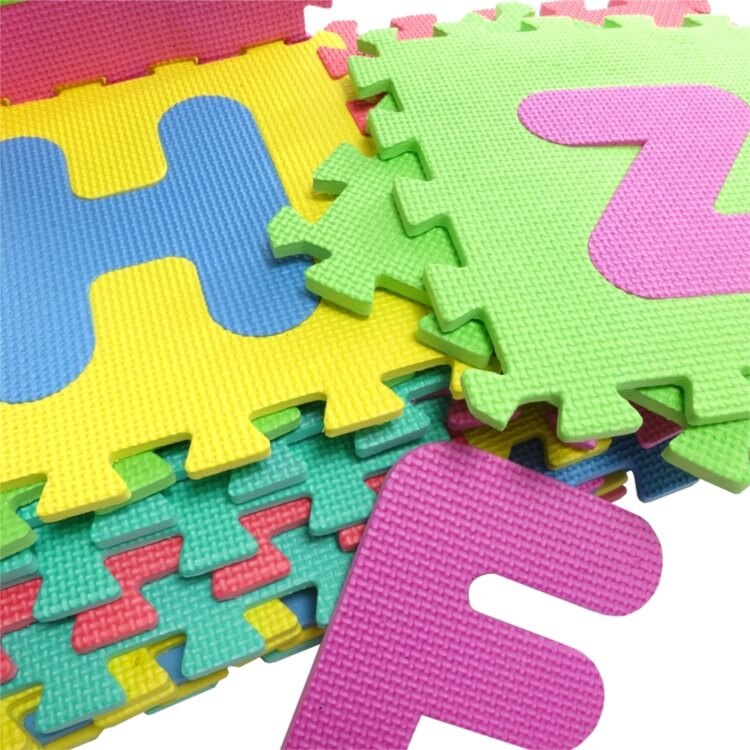 X
E’ raro che un oggetto in composito presenti marchi a rilievo o segni di giunzione di uno stampo / It is rare for a composite object to have raised marks or signs of a mold connection
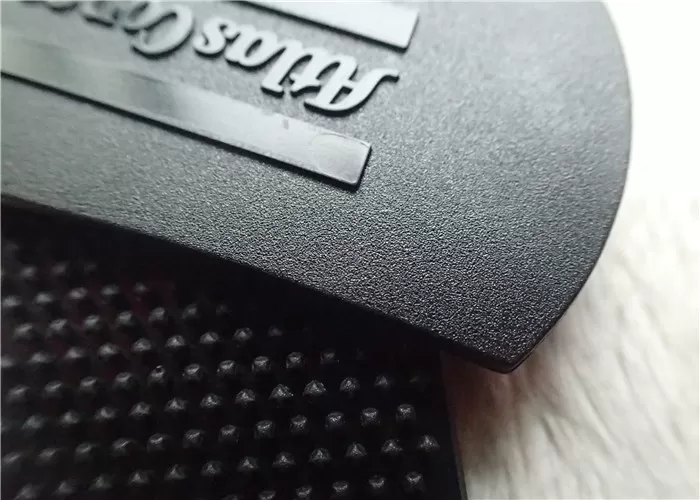 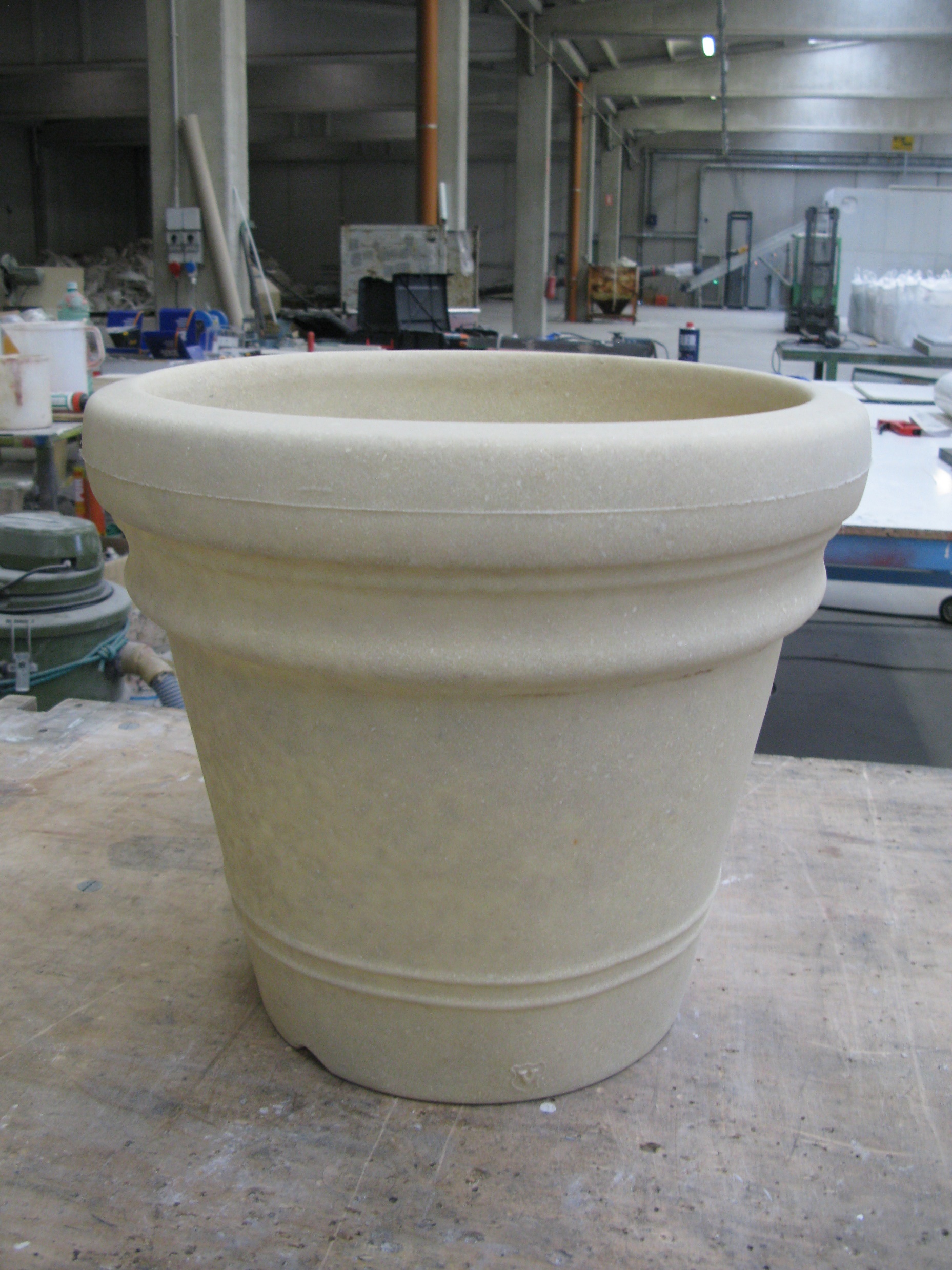 X
X
E’ raro che un oggetto in composito si sbianchi per effetto del sole/ It is rare for a composite object to whiten due to UV rays
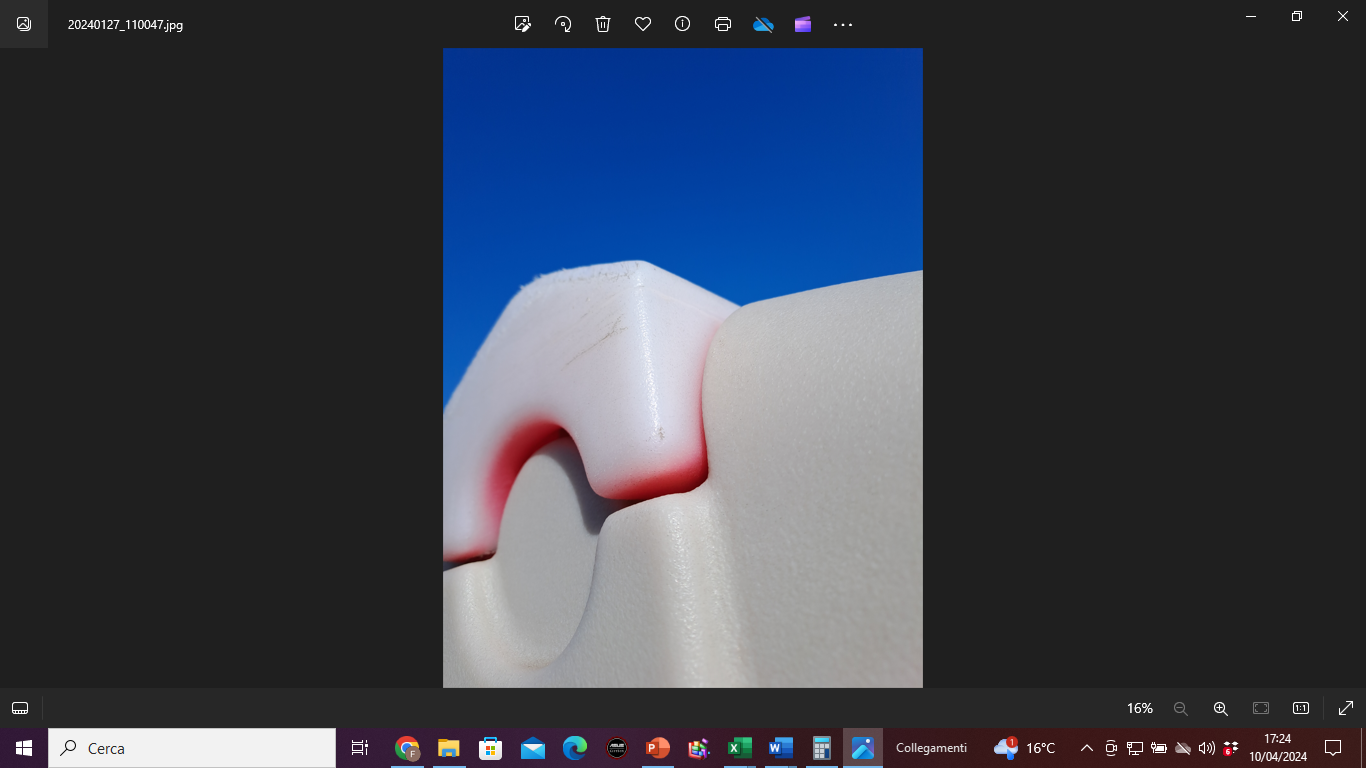 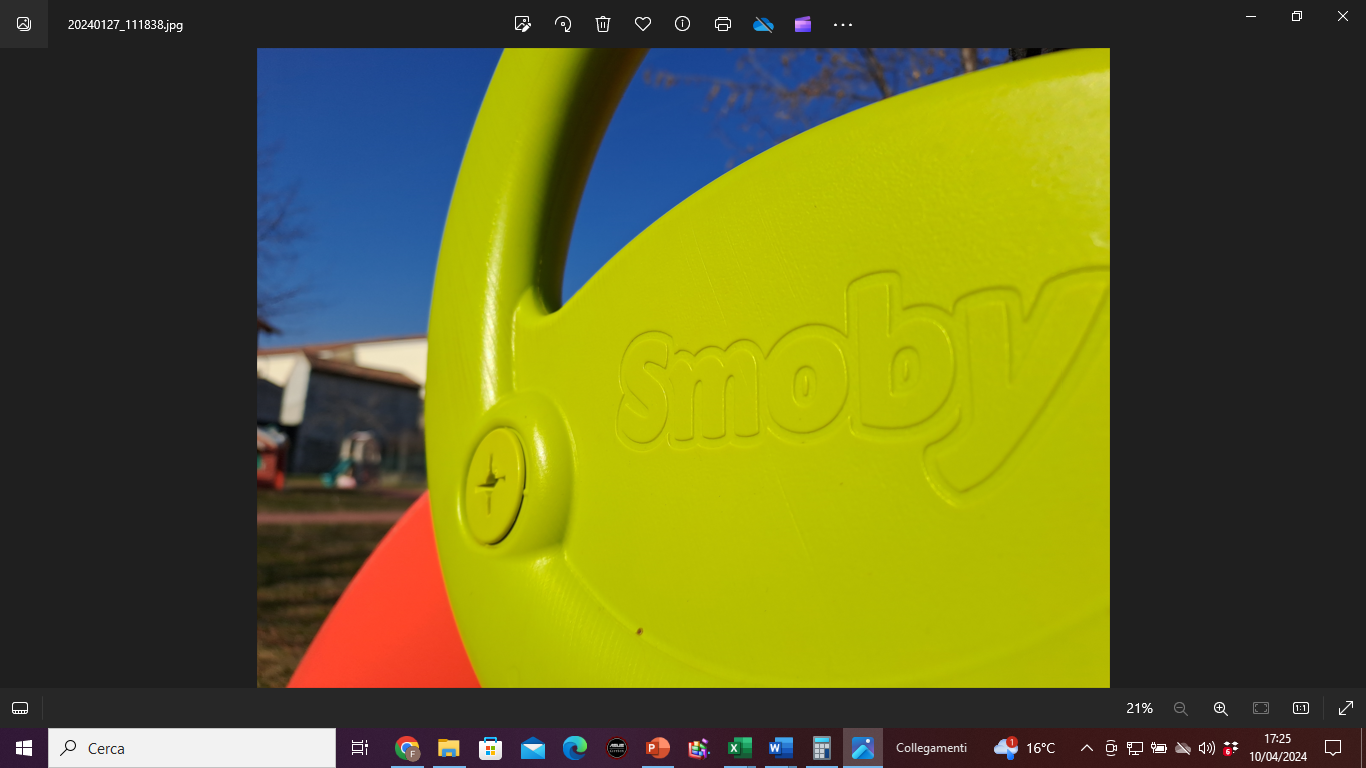 X
Nelle parti rotte di un composito si vedono le fibre coperte dagli strati di resina / In the broken parts of a composite you can see the fibers covered by the layers of resin
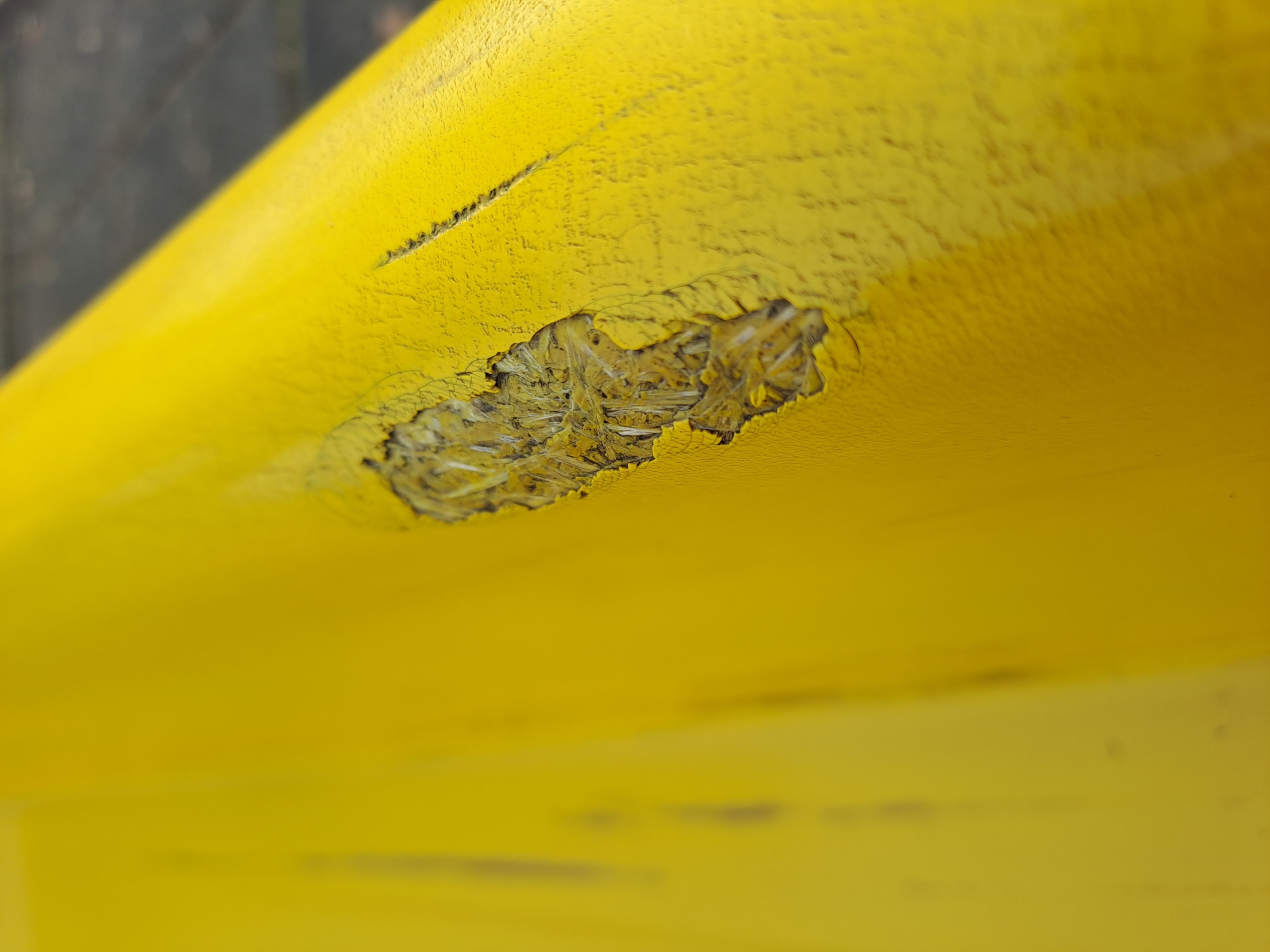 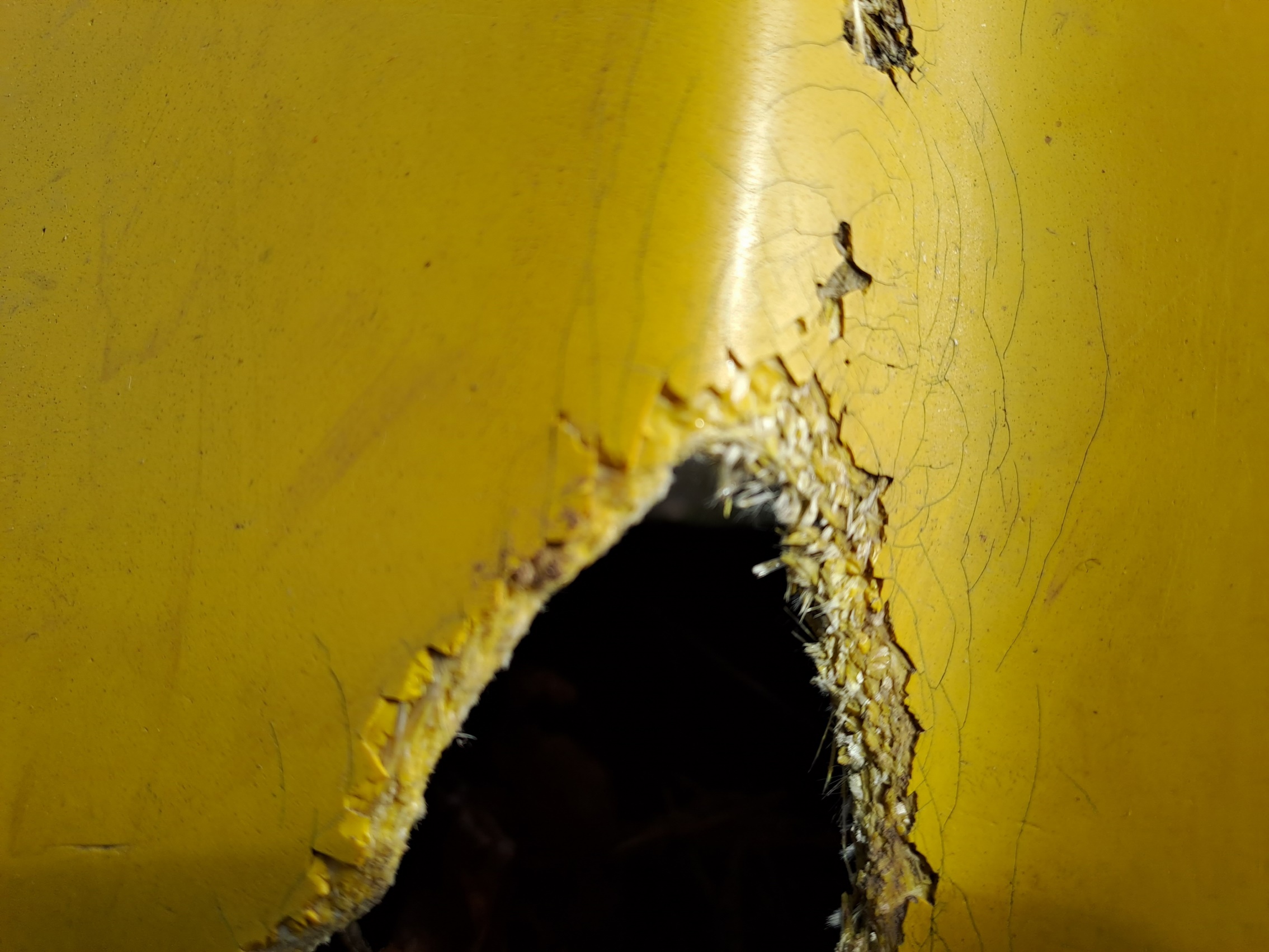 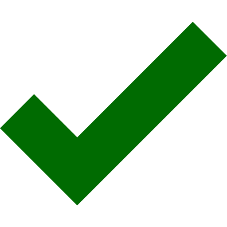 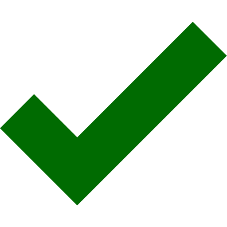 Per distinguere un vero composito in carbonio da una plastica rivestita si devono vedere le fibre / To distinguish a true carbon composite from a coated plastic you have to see the fibers
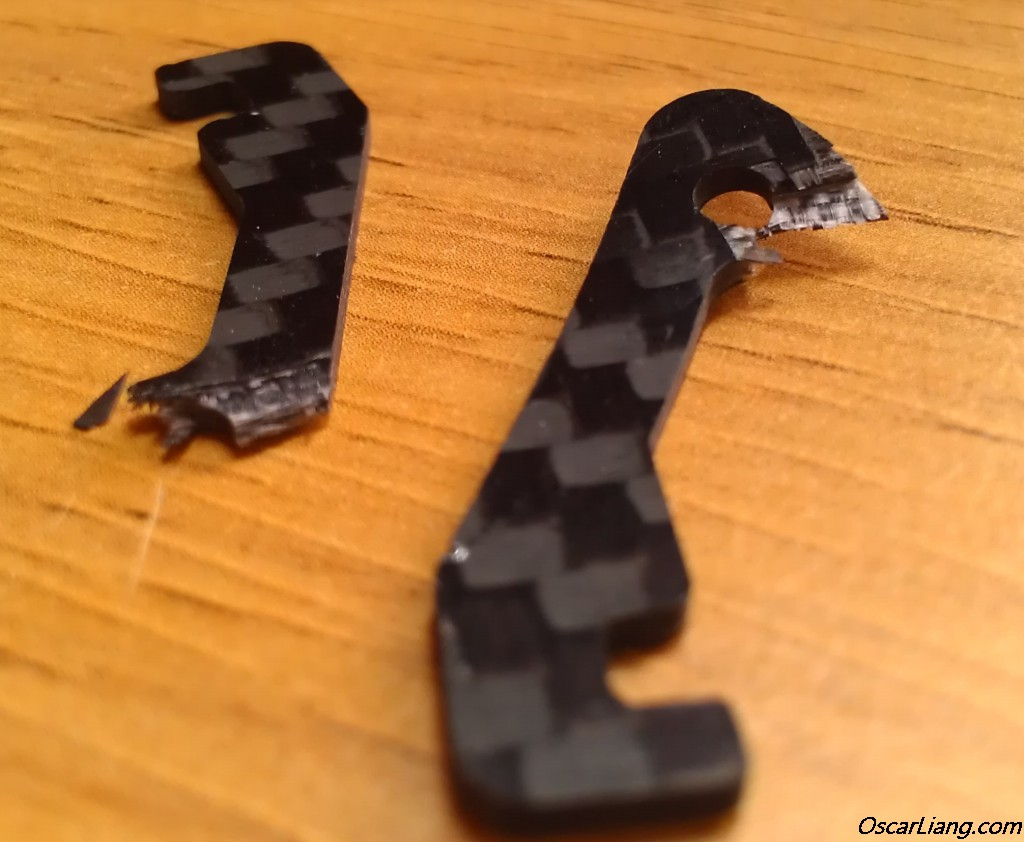 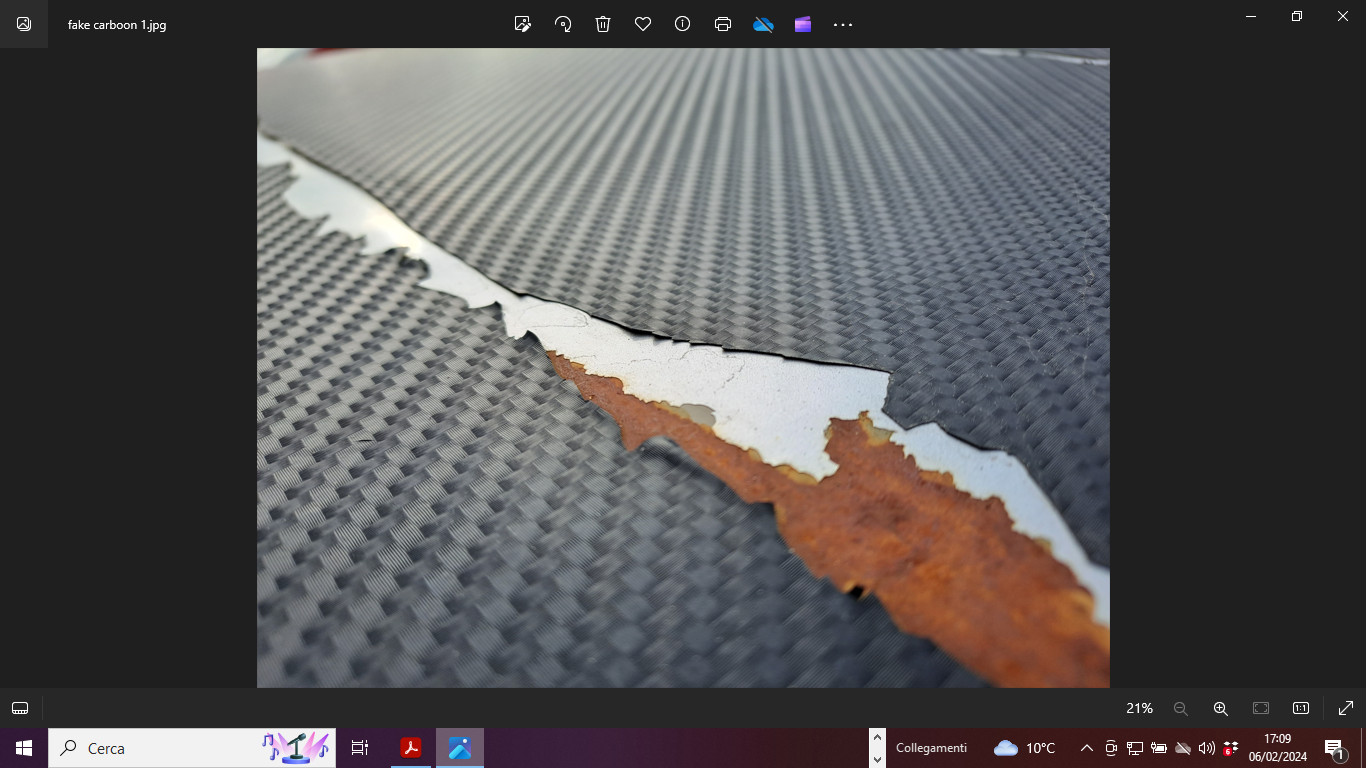 X
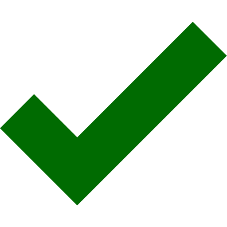 Sul lato inferiore di un composito sono quasi sempre visibili le fibre inserite nella resina / On the underside of a composite, the fibers embedded in the resin are almost always visible
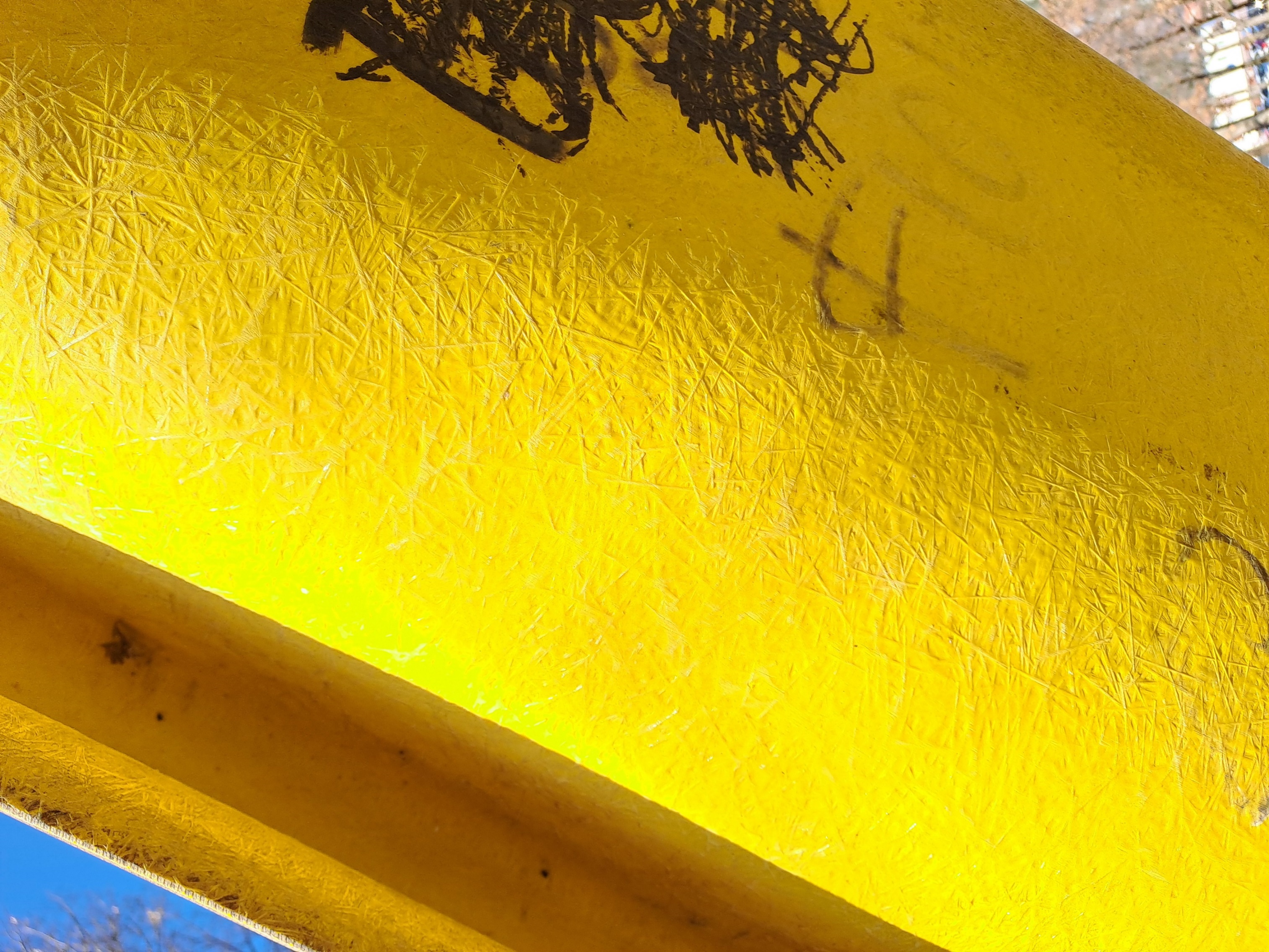 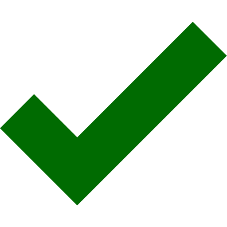